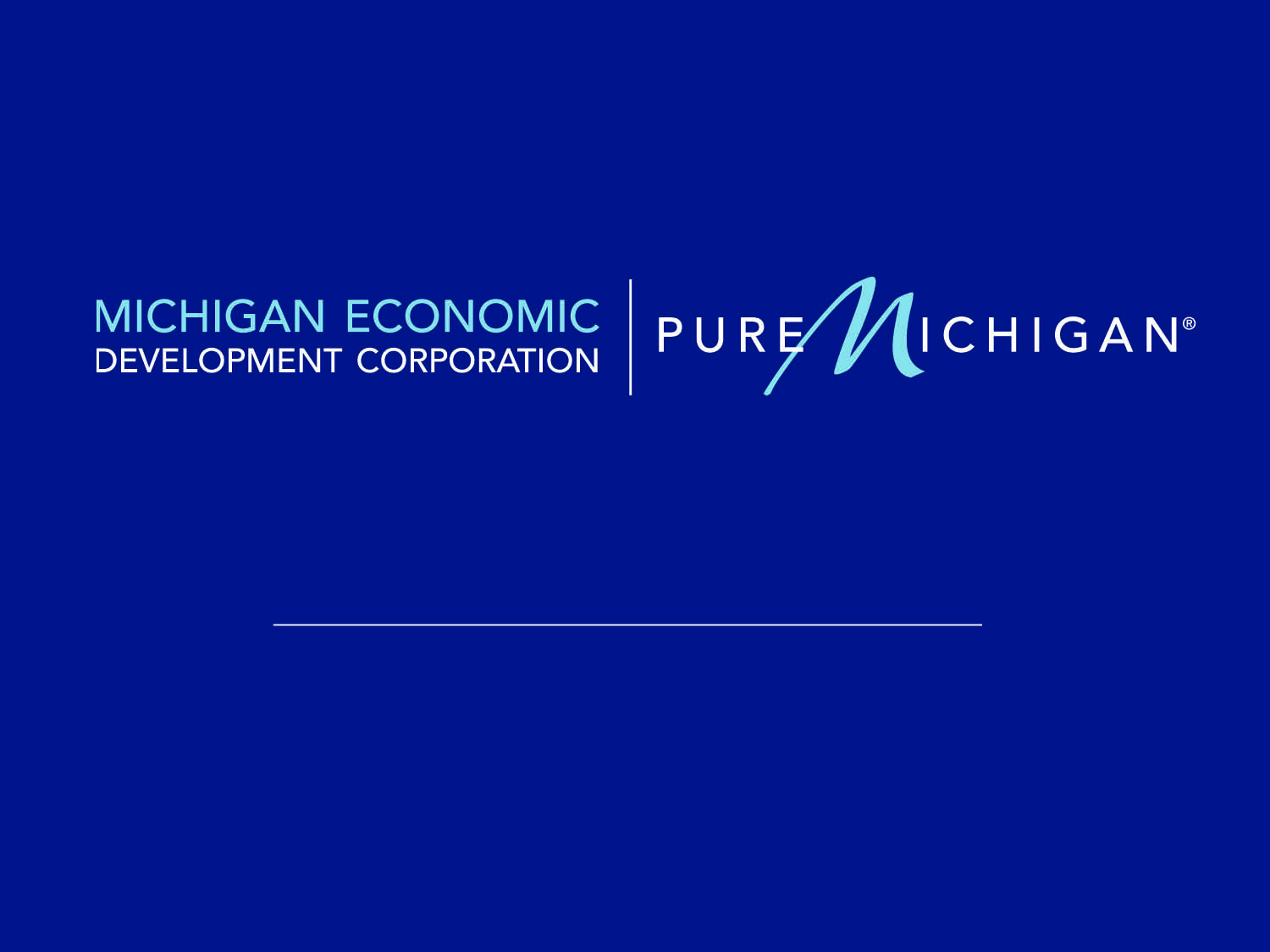 NAME OF PRESENTATION HERE
NAME HERE / OCTOBER 2014
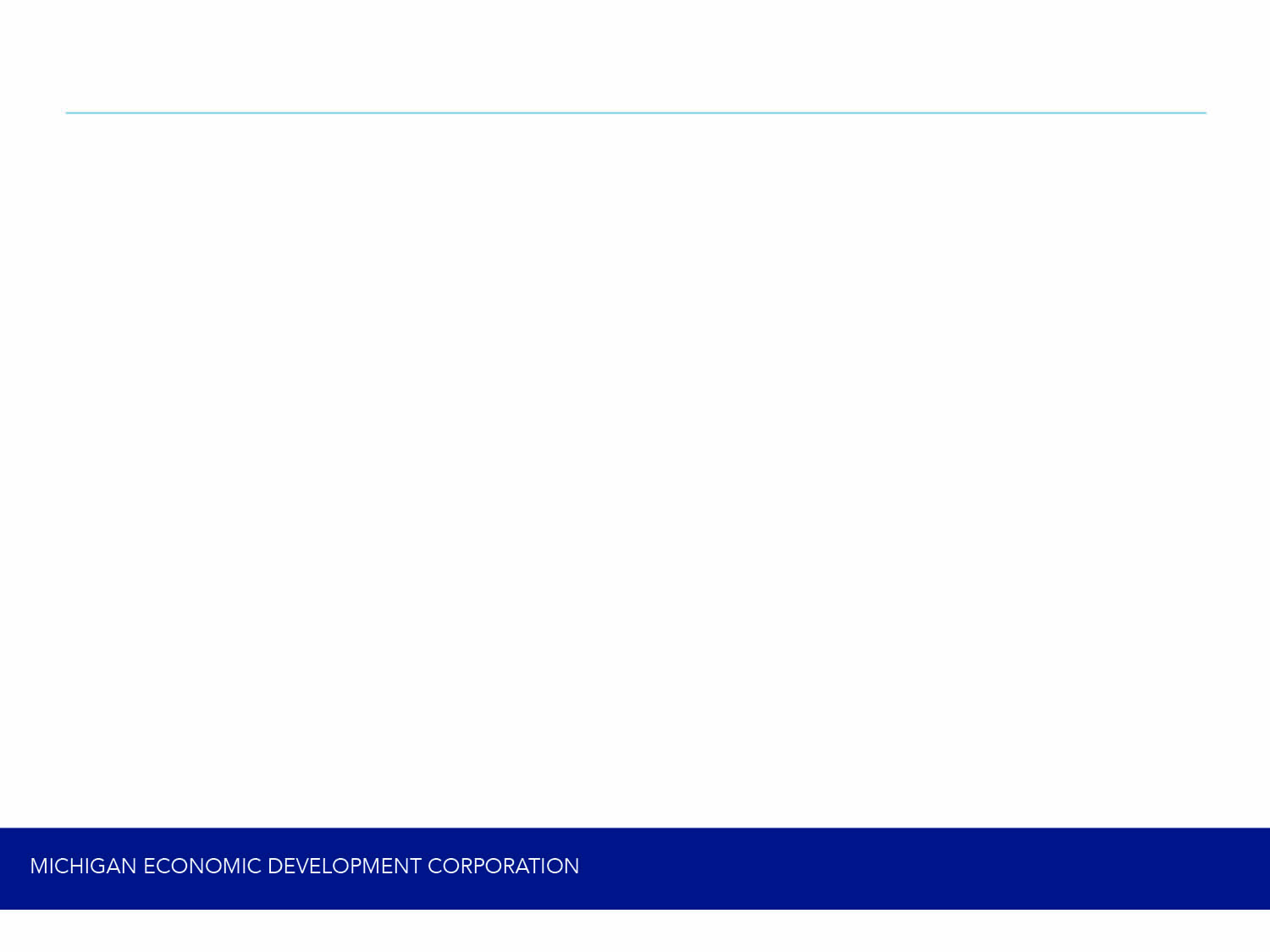 MEDC Organizational Chart
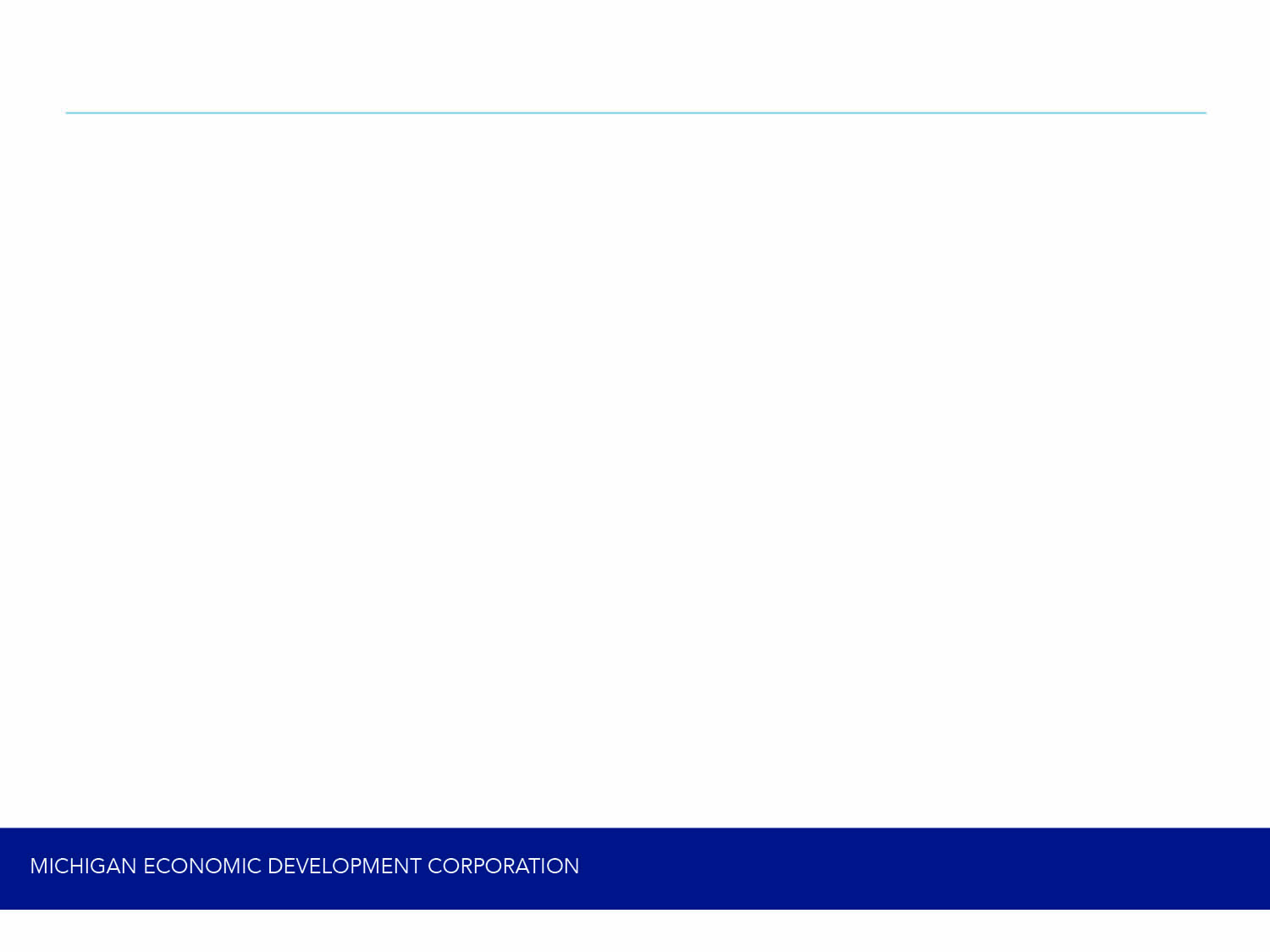 Business Development Overview


Retention & Growth

Global Business Development

Sales Operations & Support Services

Business Incentives & Capital Markets

Pure Michigan Business Connect

Planet M

International Trade

Entrepreneurship & Innovation
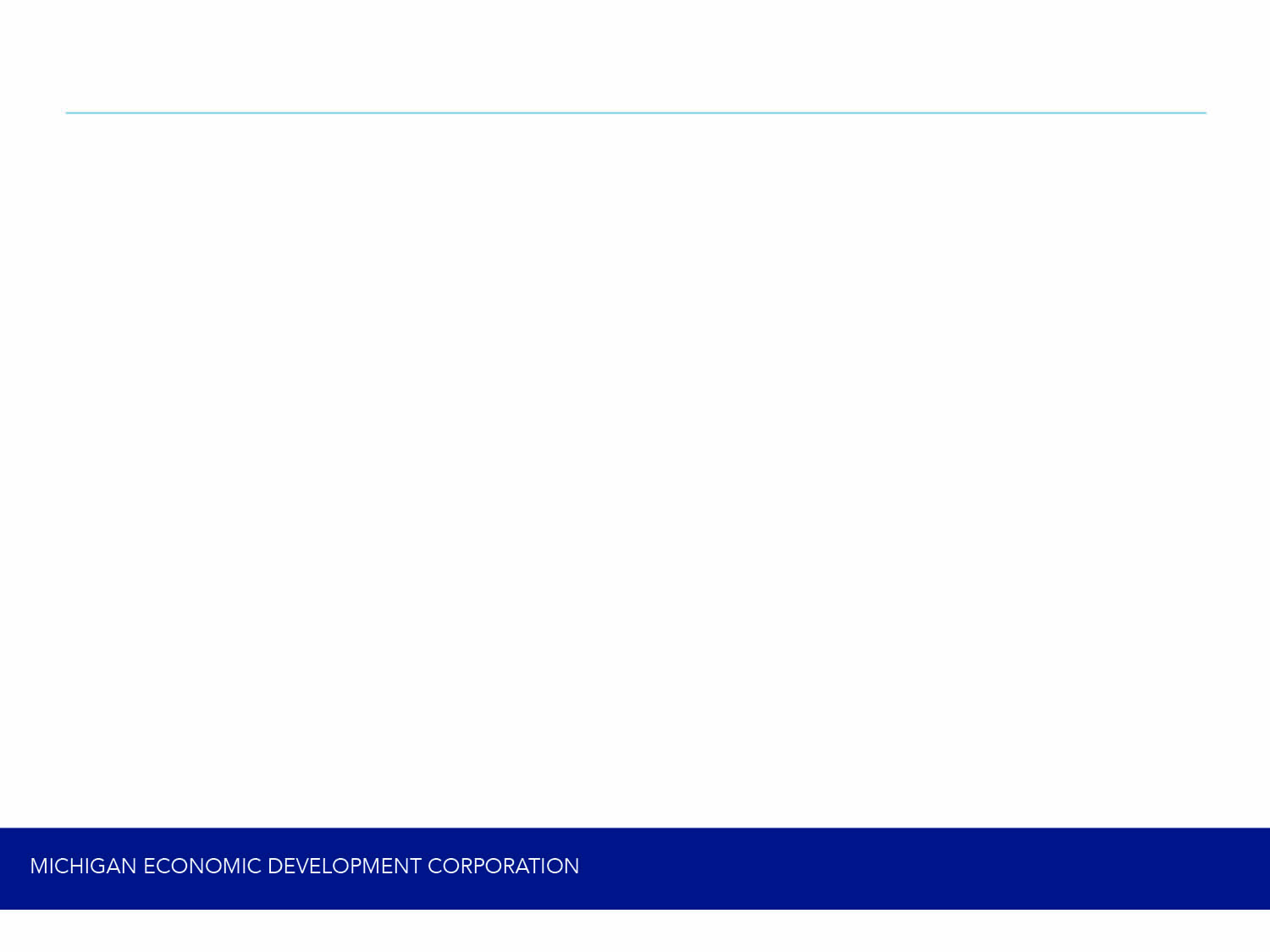 Retention & Growth Team


20 Team Members
16 BDM’s
2 Regional Directors
1 Vice President
1 CDC Liaison

Retention Visits

Project Visits

Customer Support Visits

2,523 Total Visits in FY17 (Oct. 2016 – Sept. 2017)

85% of our Total Successful Projects
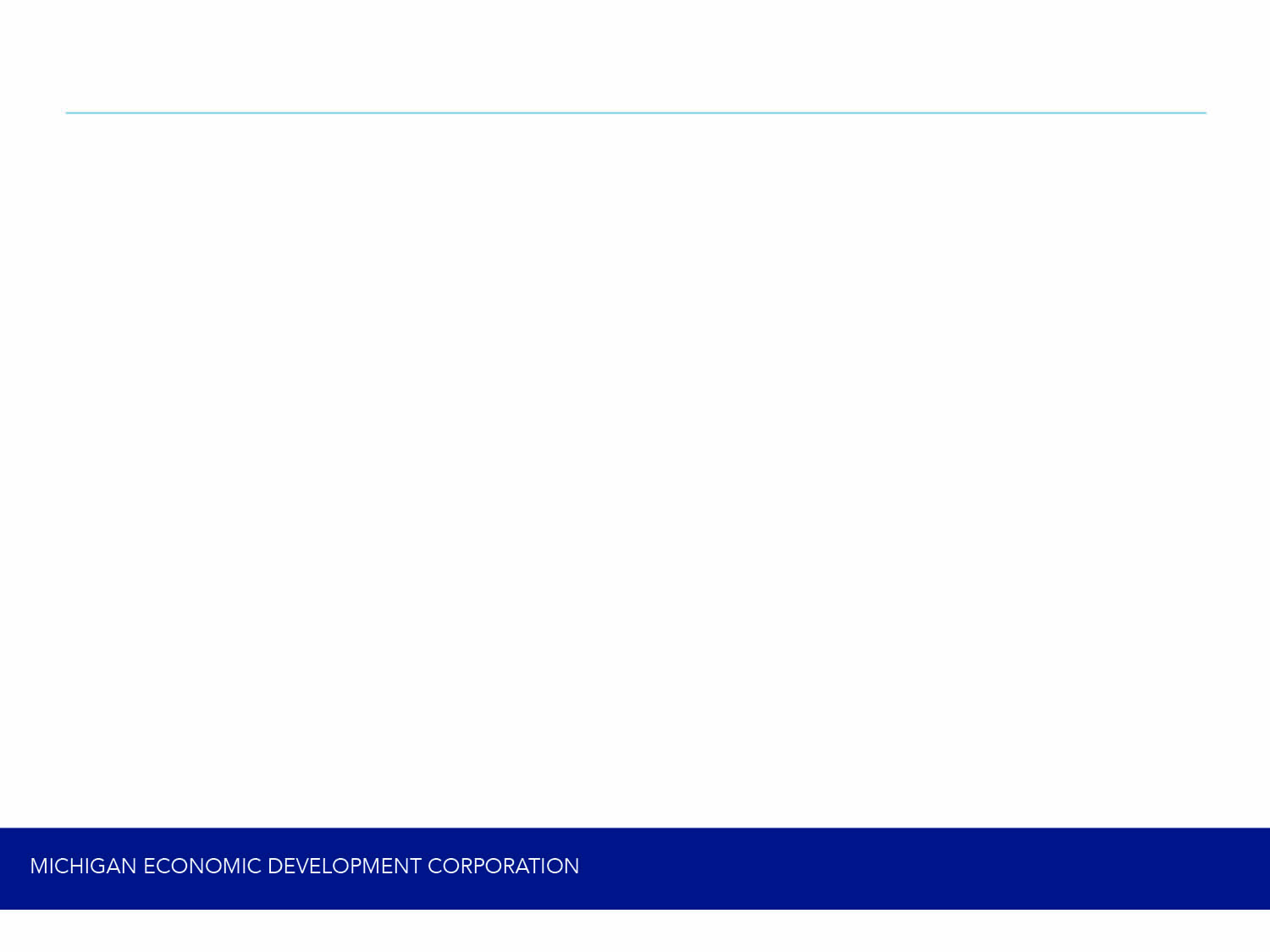 Business Development Managers Territory Map
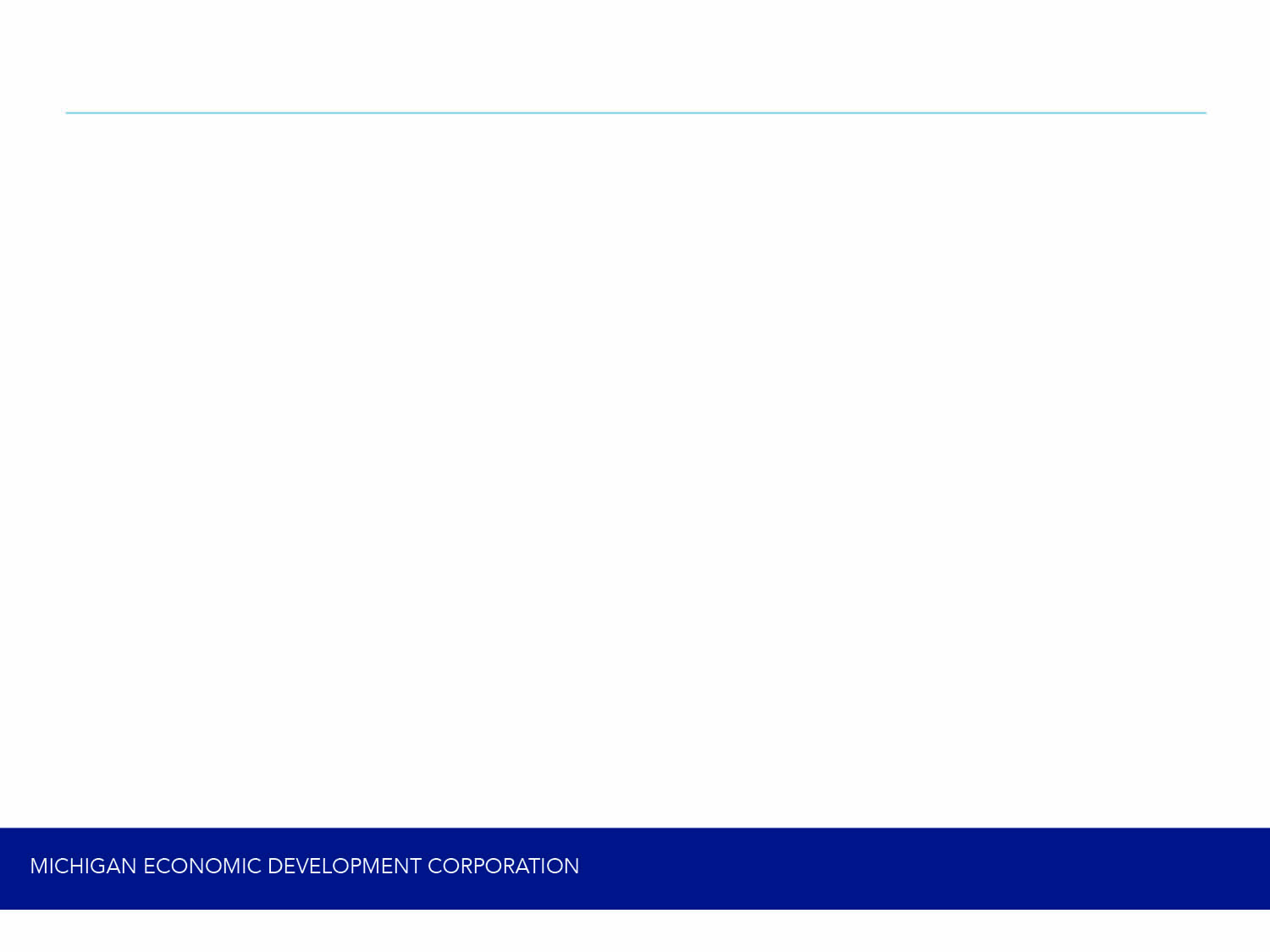 Who knows Brenda Flory?


91 Visits in Isabella and Clare Counties in FY17


278 Total Visits in Region 5


5 Successful Projects in Region 5
251 New Jobs
$596.6 M in New Capital Investment
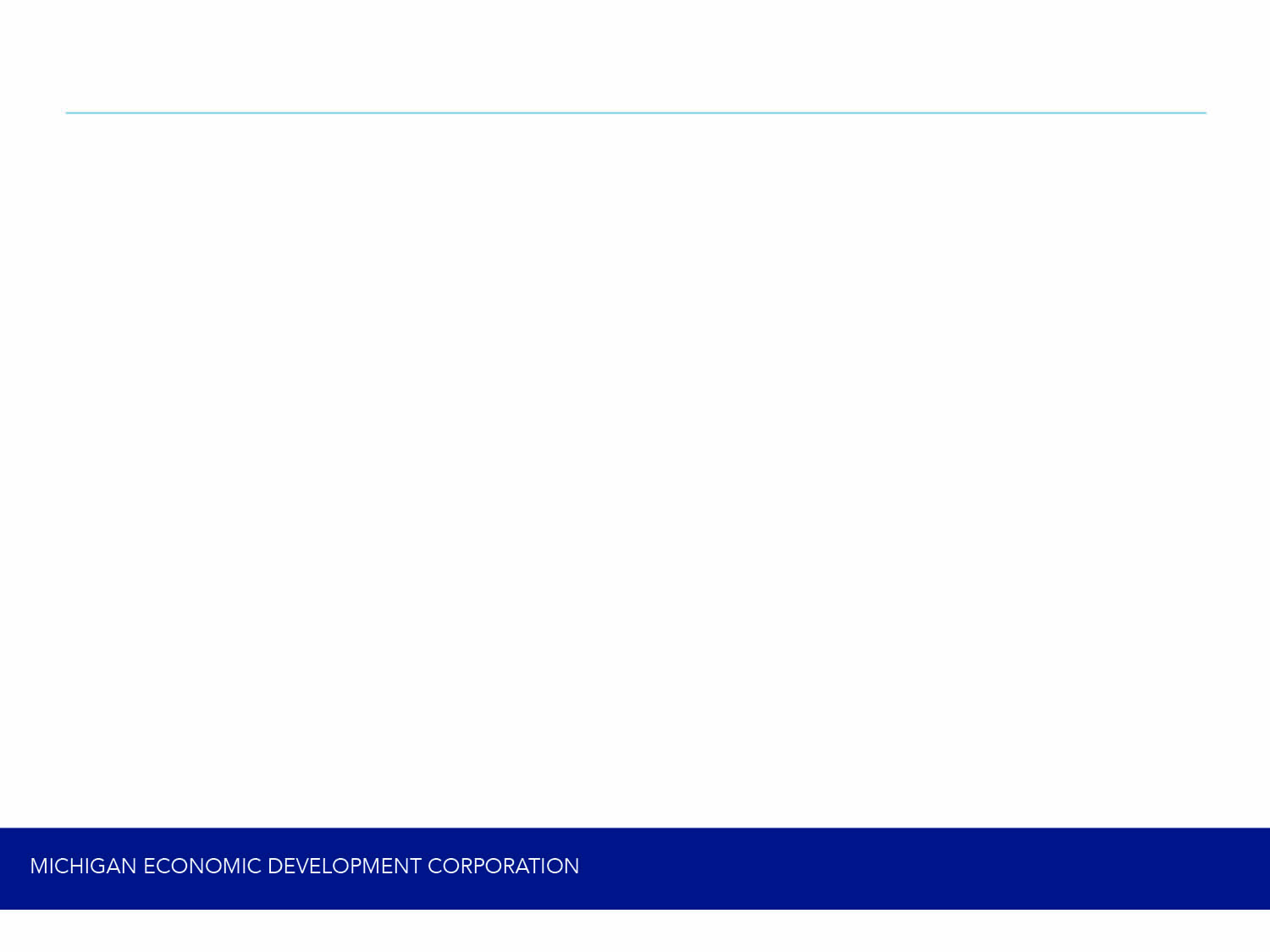 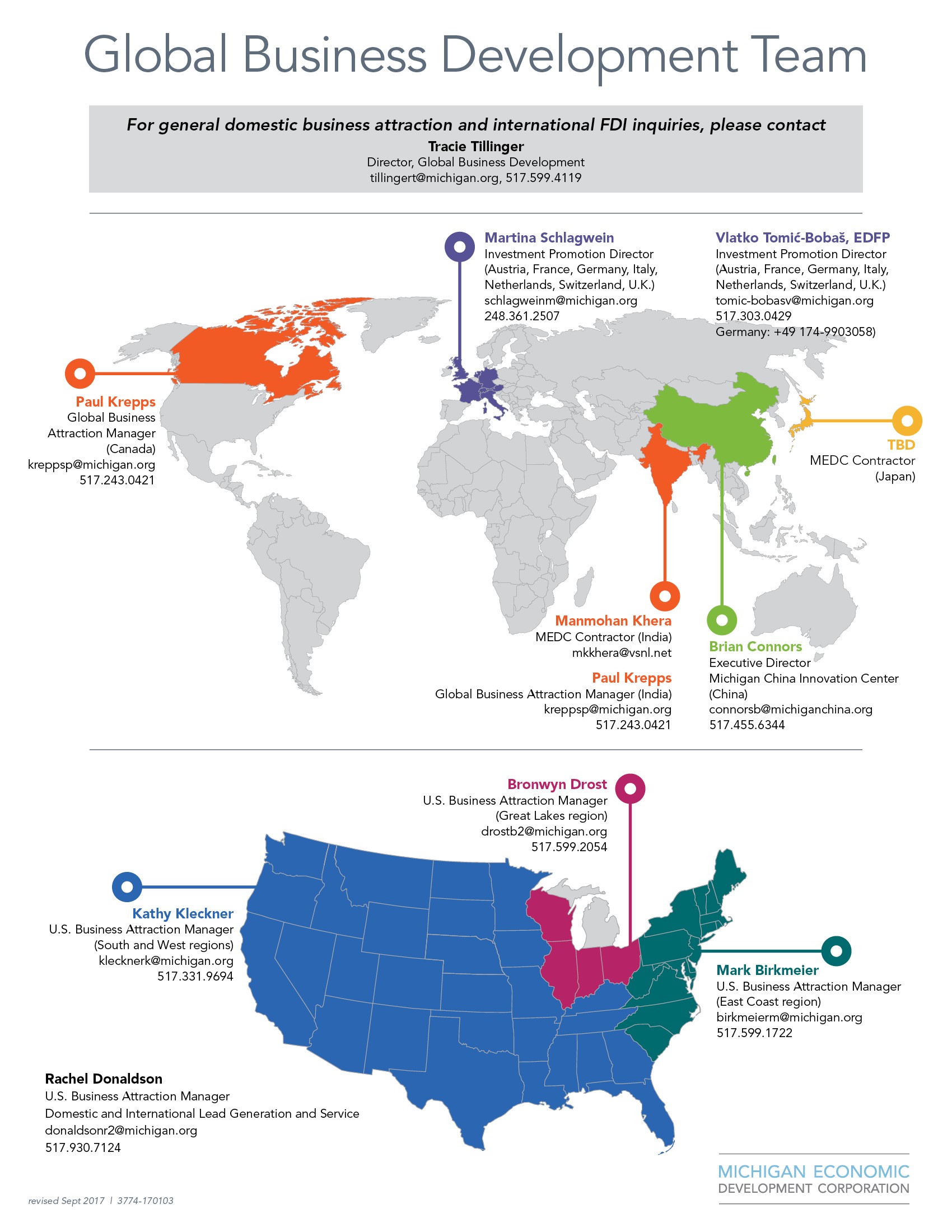 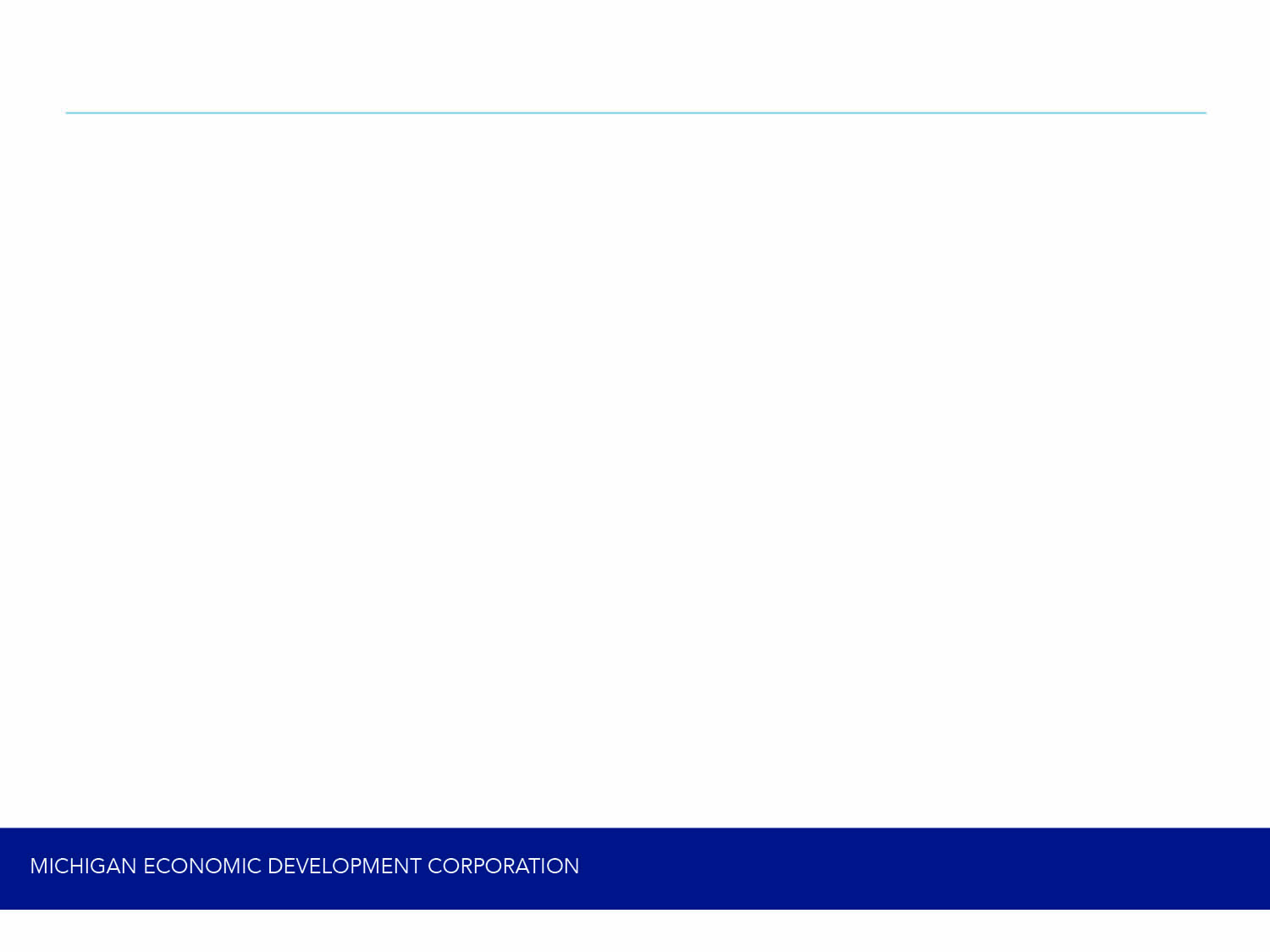 Global Business Development Team

10 Team Members

Target Market Focused

Target Industry Focused
Automotive/Mobility
Agriculture
Aerospace
Life Sciences
IT/Software/Data Centers

Headquarters Visits
Delfied and Unified Brands

Lead Generation Focused

Converting Leads to Projects 

Handoff Projects to BDM’s
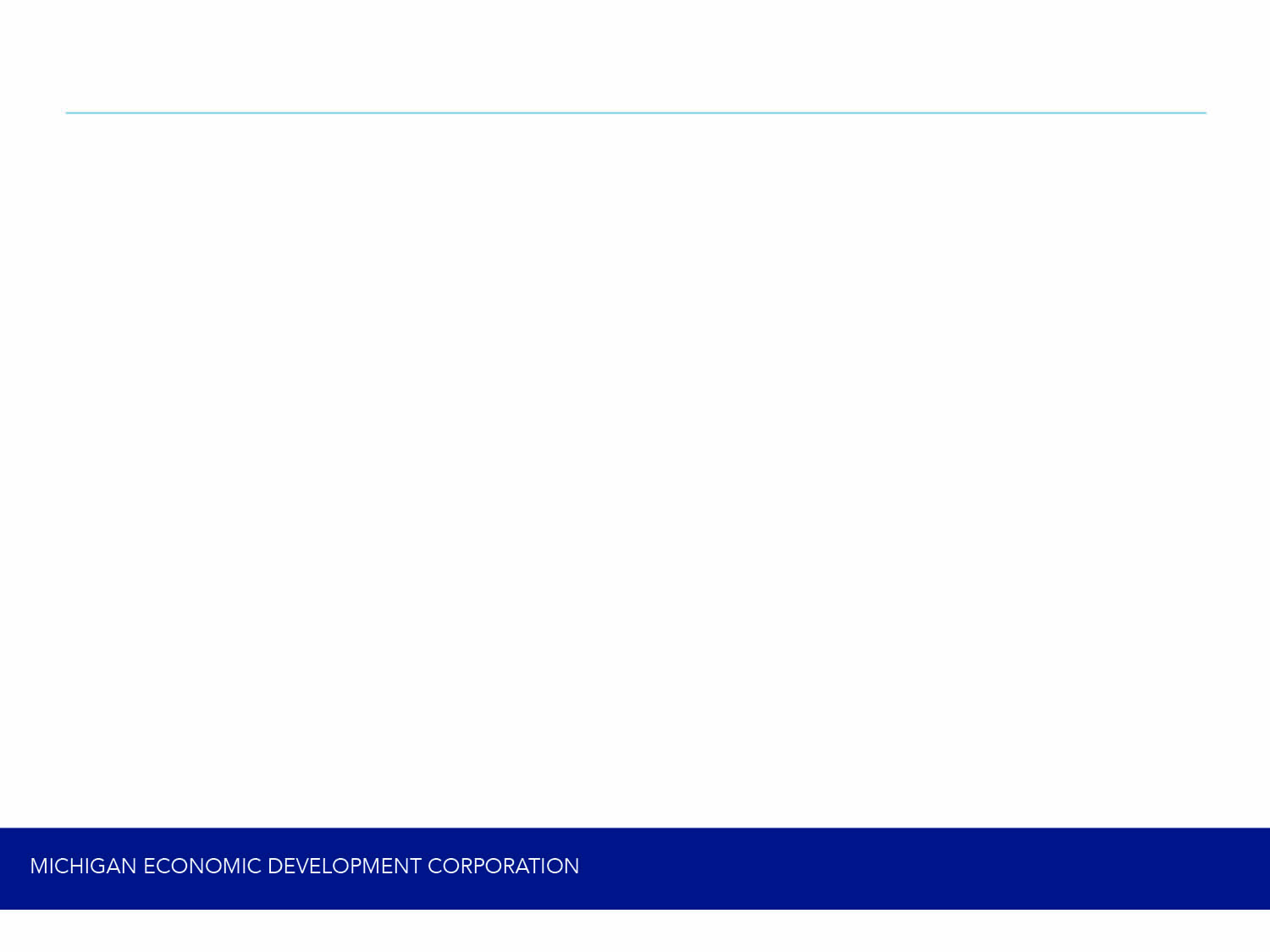 Sales Operations & Support Services Team


15 Team Members

RFP’s and RFI’s
Why Michigan Proposals
Target Industry Sector Intelligence
Target Companies to Pursue outside of Michigan
Sales Sheets focused on Industries and Michigan Business Climate
Tax Abatement Estimates
Business Background Checks
Incentive Offer Letters preparation
Site Consultants
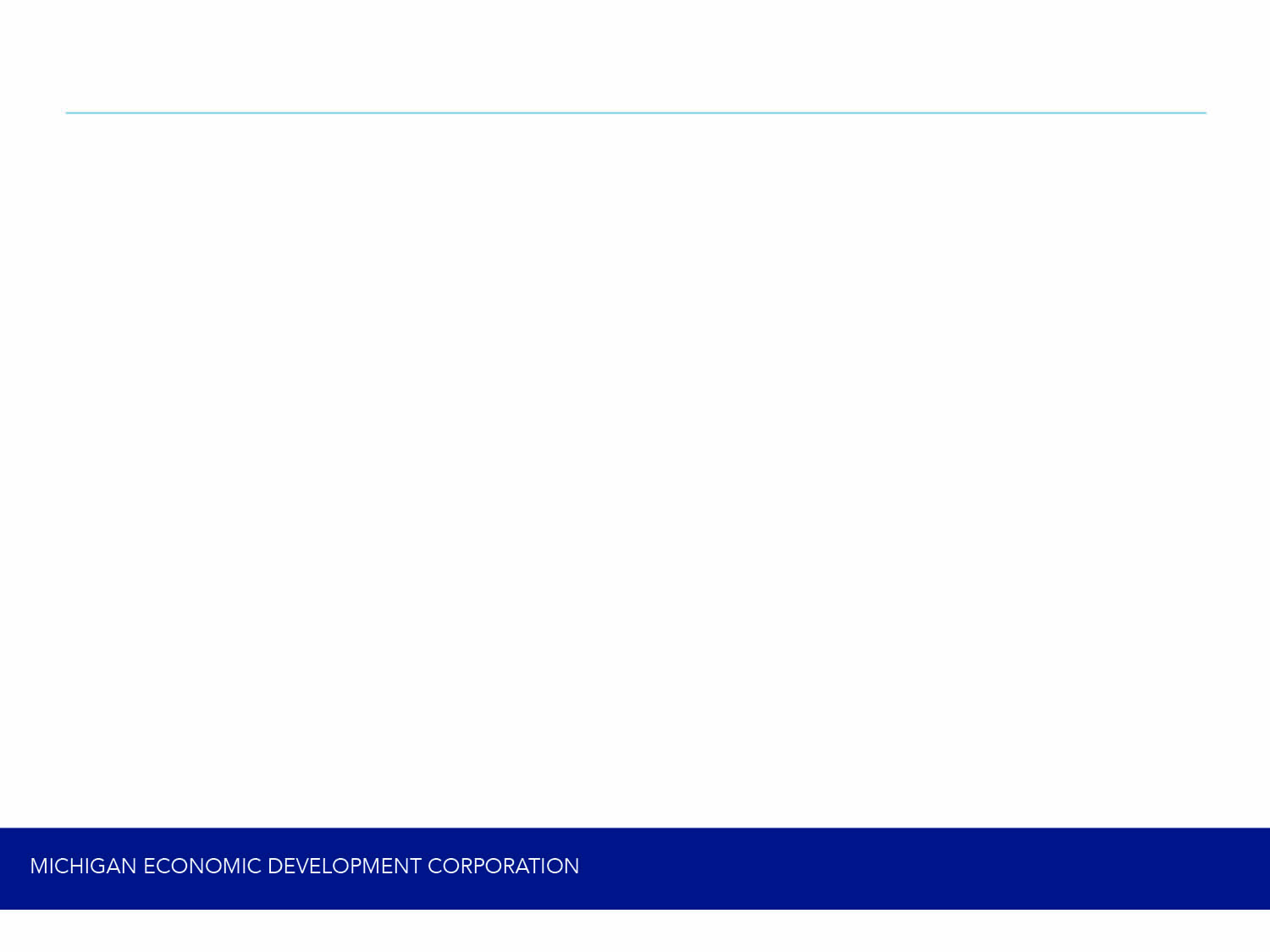 Site Consultants Focus


335 Site Consultants Nationwide

 6 Market Blitz’s
Atlanta – Nov. 2017
Germany – Dec. 2017
Illinois – March 2018
Ohio – April 2018
Dallas – May 2018
Indiana – July 2018

3 Familiarization Tours
Detroit – June 2018
Grand Rapids – August 2018
Northern Michigan – Sept. 2018
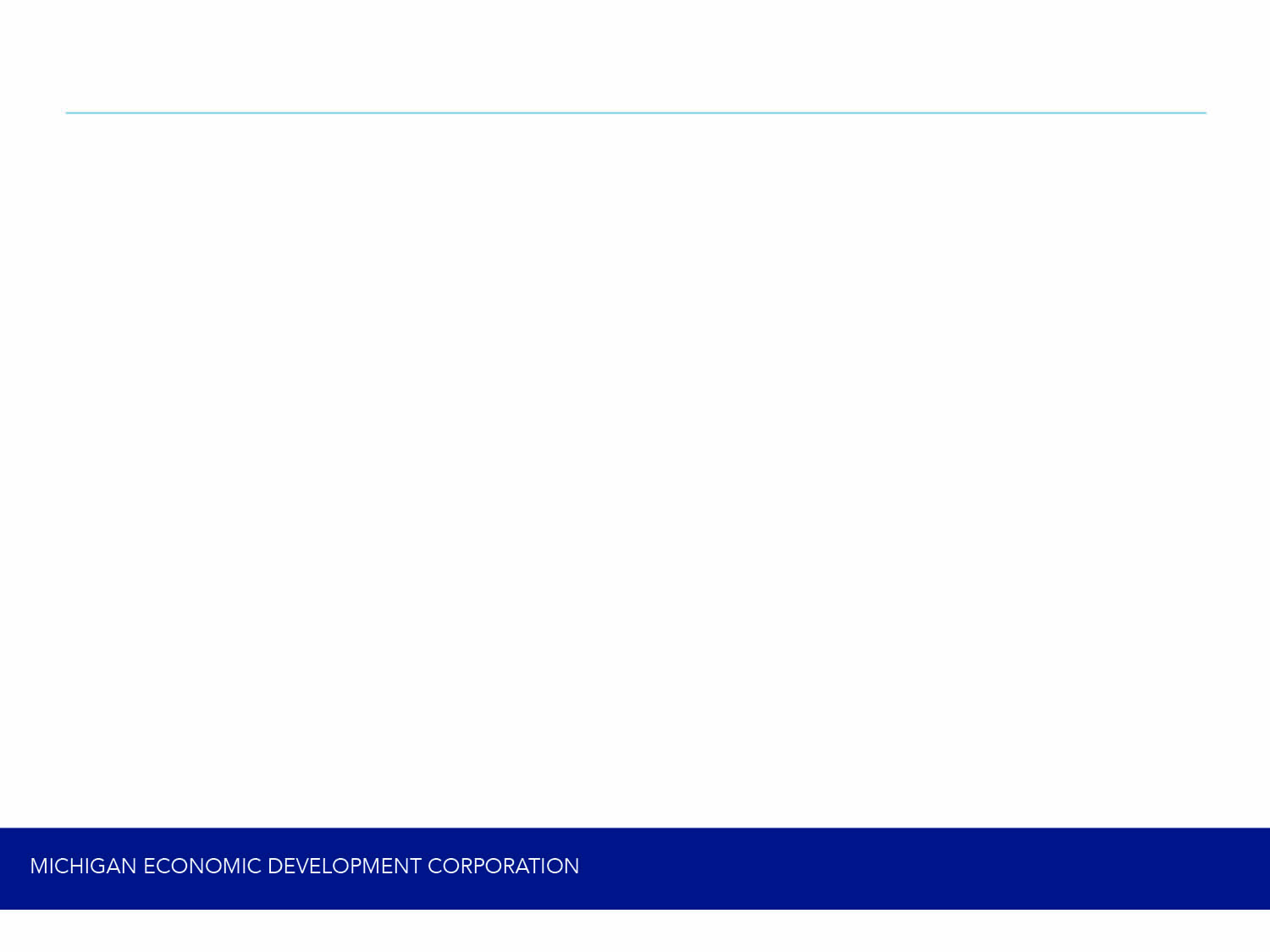 Business Incentives & Capital Markets Team

Business Development Program (BDP)
Performance-based Cash Grants
Job Creation and Private Investment Requirements

Mini-BDP Program

Good Jobs for Michigan Incentive Program

Community Development Block Grant Program

Spec. Building Program

Collateral Support Program

Loan Participation Fund

Capital Access Fund

Private Activity Bond Financing
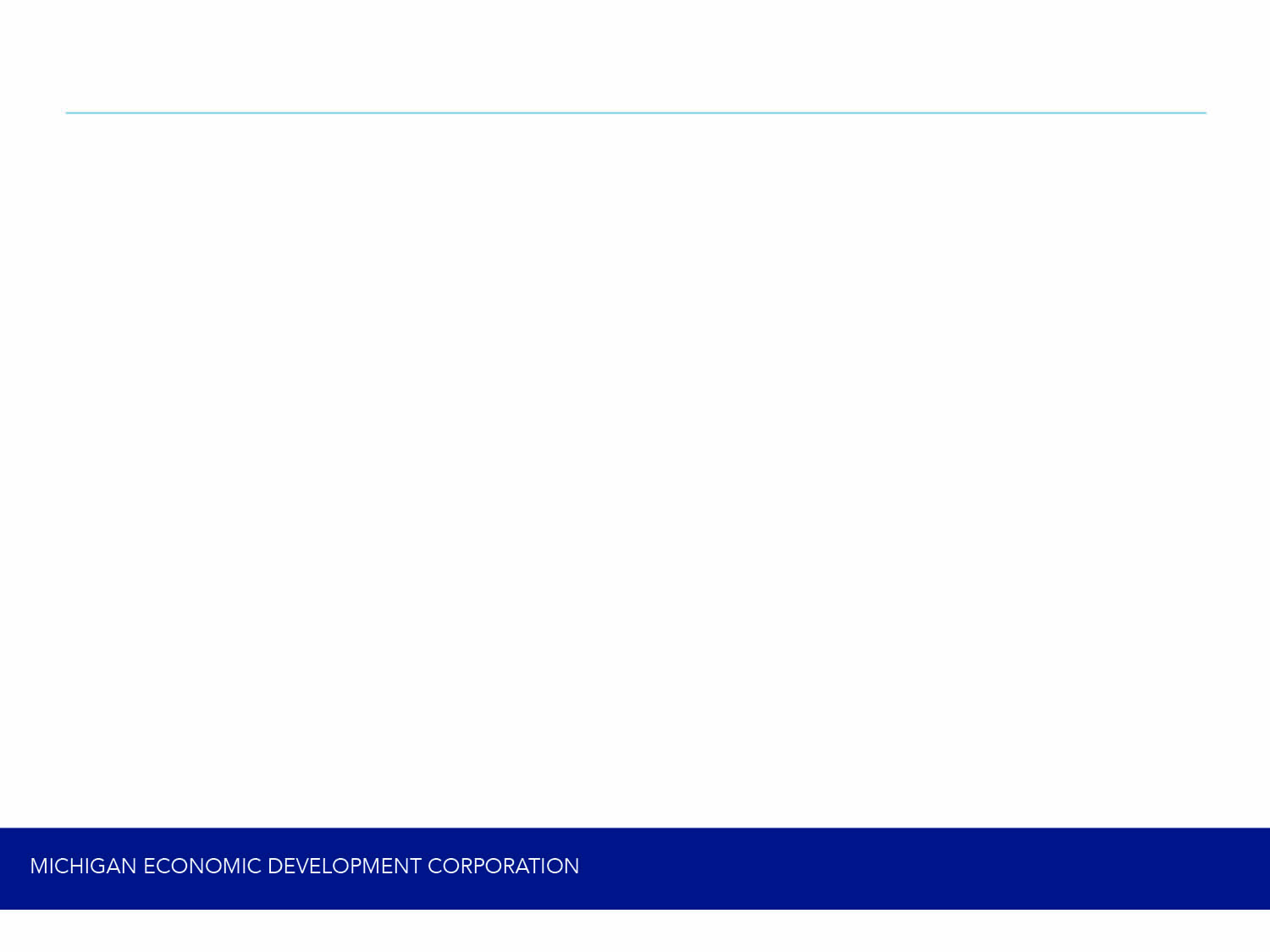 Pure Michigan Business Connect


Connecting Michigan Buyers with Michigan Suppliers.

150 PMBC Buyer/Supplier Summits held in Michigan since 2011.

More than $5.4 Billion of Facilitated Revenue.

One Job is Created for Every $200,000 of Increased Michigan Procurement Spending.

Pure Michigan Aerospace Summit
February 21, 2018
Detroit
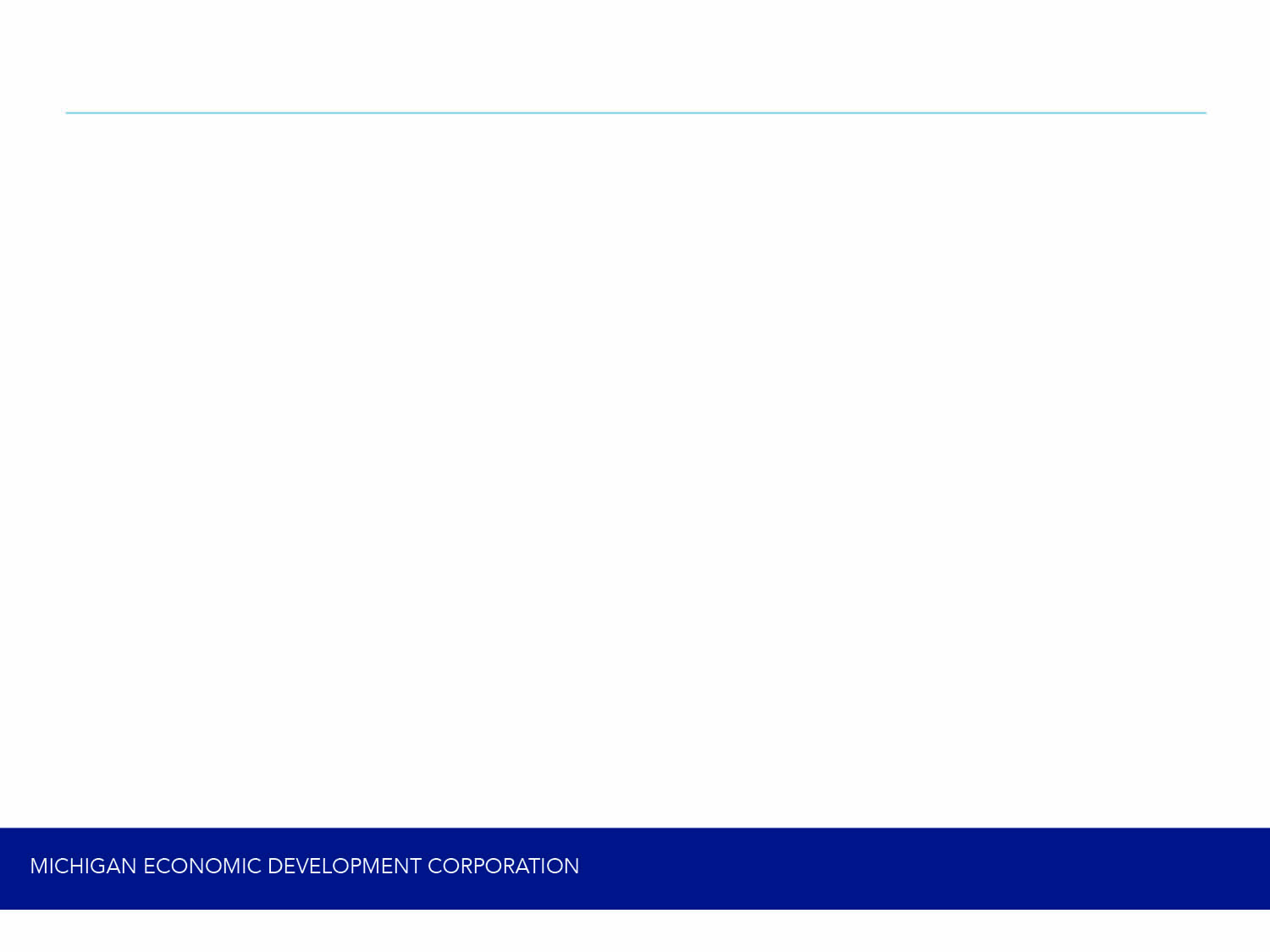 Planet M 


Michigan’s Mobility Branding and Awareness Campaign.

Building a Planet M Team at MEDC.

Focus on connecting major automotive companies with smaller I.T., software and communications companies.

Promoting Michigan’s Mobility Assets
American Center for Mobility, Mcity, LIFT, IACMI

Contractor in Silicon Valley to identify company projects opportunities for Michigan, from the west coast.
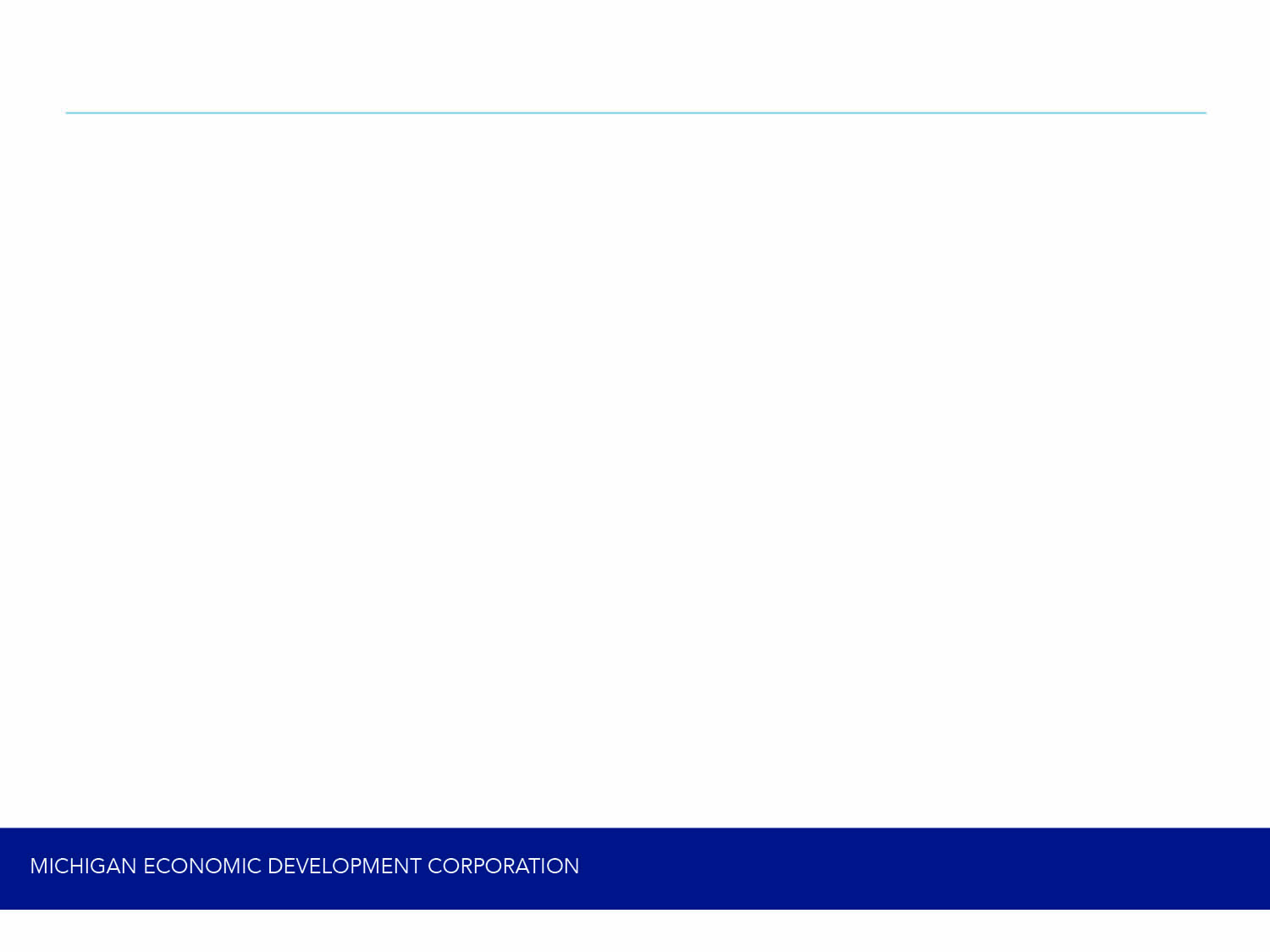 International Trade Team


Assisting Michigan Companies with Export Market Opportunities

State of Michigan Foreign Trade Center Office Locations
Canada
Mexico
Brazil
U.K.
Dubai
China

Affiliate Trade Center Locations
South America
South Africa
India
Southeast Asia
Australia
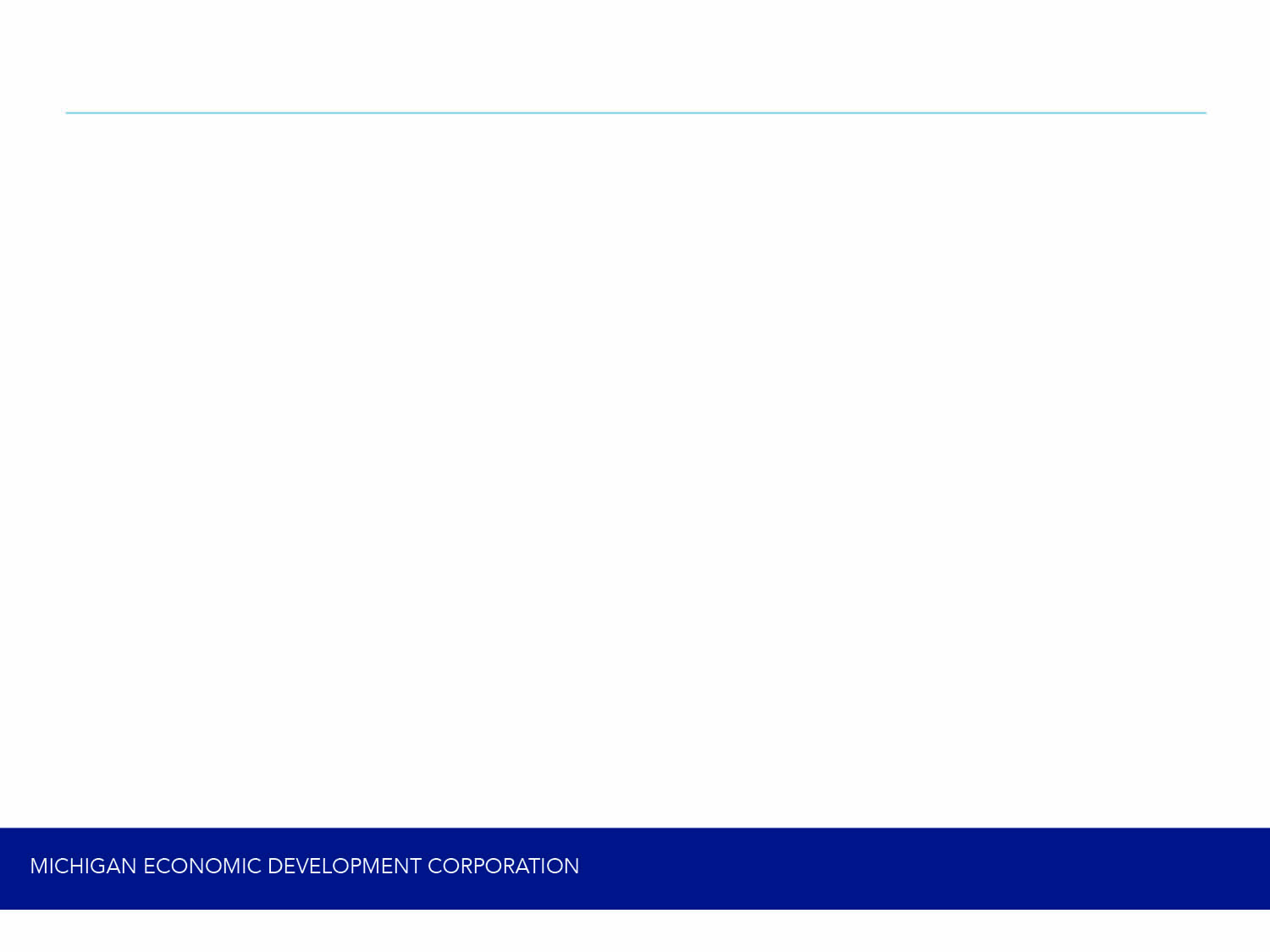 International Trade Team


Trade Missions:  1-on-1 Meetings set up for Michigan Companies by the International Trade Team and Foreign Office Directors.

State Trade Expansion Program (STEP)
Grant program to help off-set costs to businesses who are seeking to pursue new export markets.
Eligible Activities:
Overseas Trade Mission Participation
International or Domestic Trade Show Participation
Foreign Market Sales Trips
U.S. Department of Commerce Services
Website and/or Marketing Material Translation Services
Agent, Distributor and/or Customer Searches
Foreign Market Research
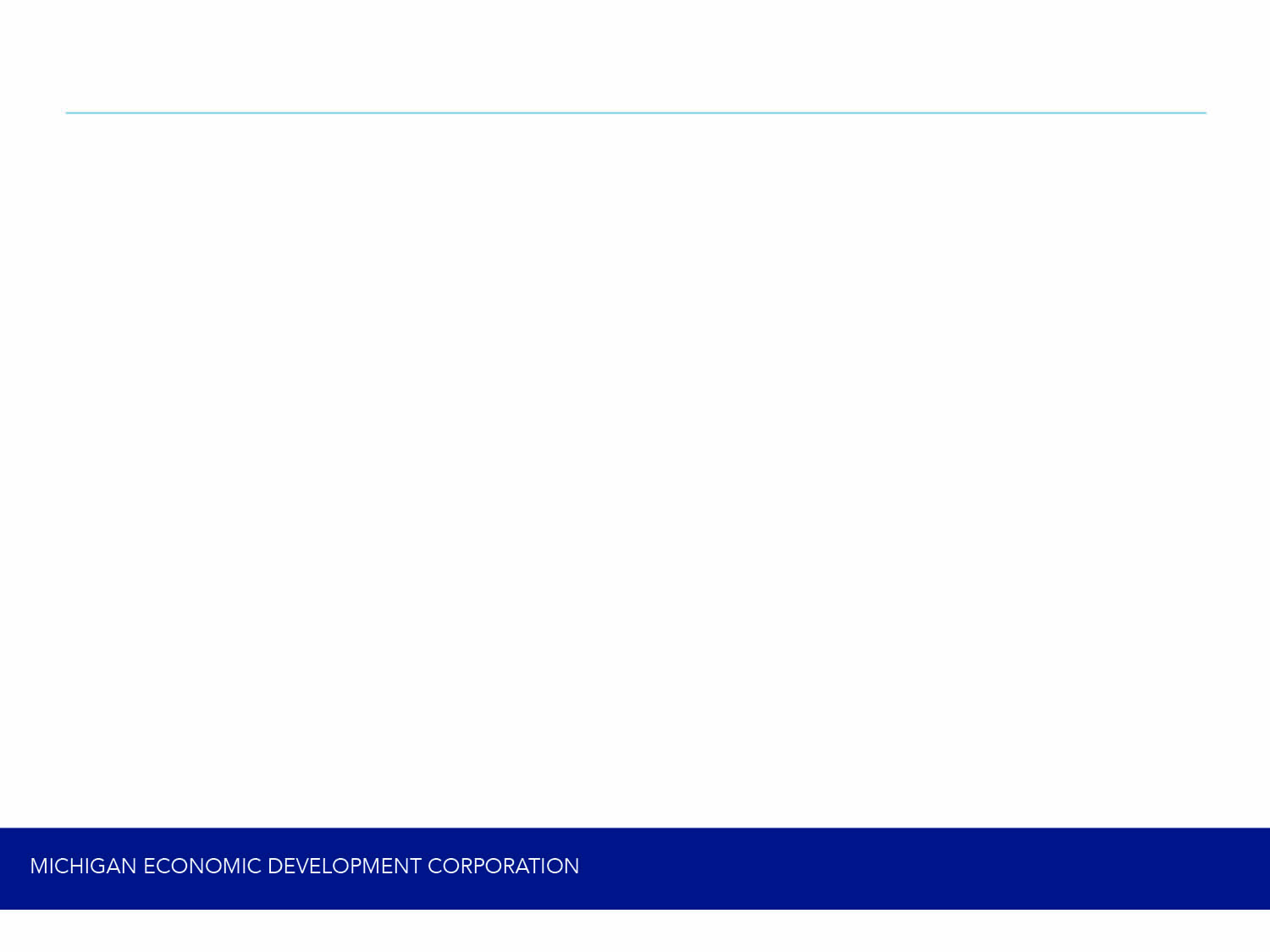 Entrepreneurship & Innovation Team


Early Growth Stage Companies, with Rapid Growth Potential

Technology Company Focus Only

Works with Michigan Venture Capital Companies

University Research – Commercialization into the Marketplace

Works with CMURC, and other SmartZones throughout Michigan

Emerging Technology Fund
SBIR
STTR
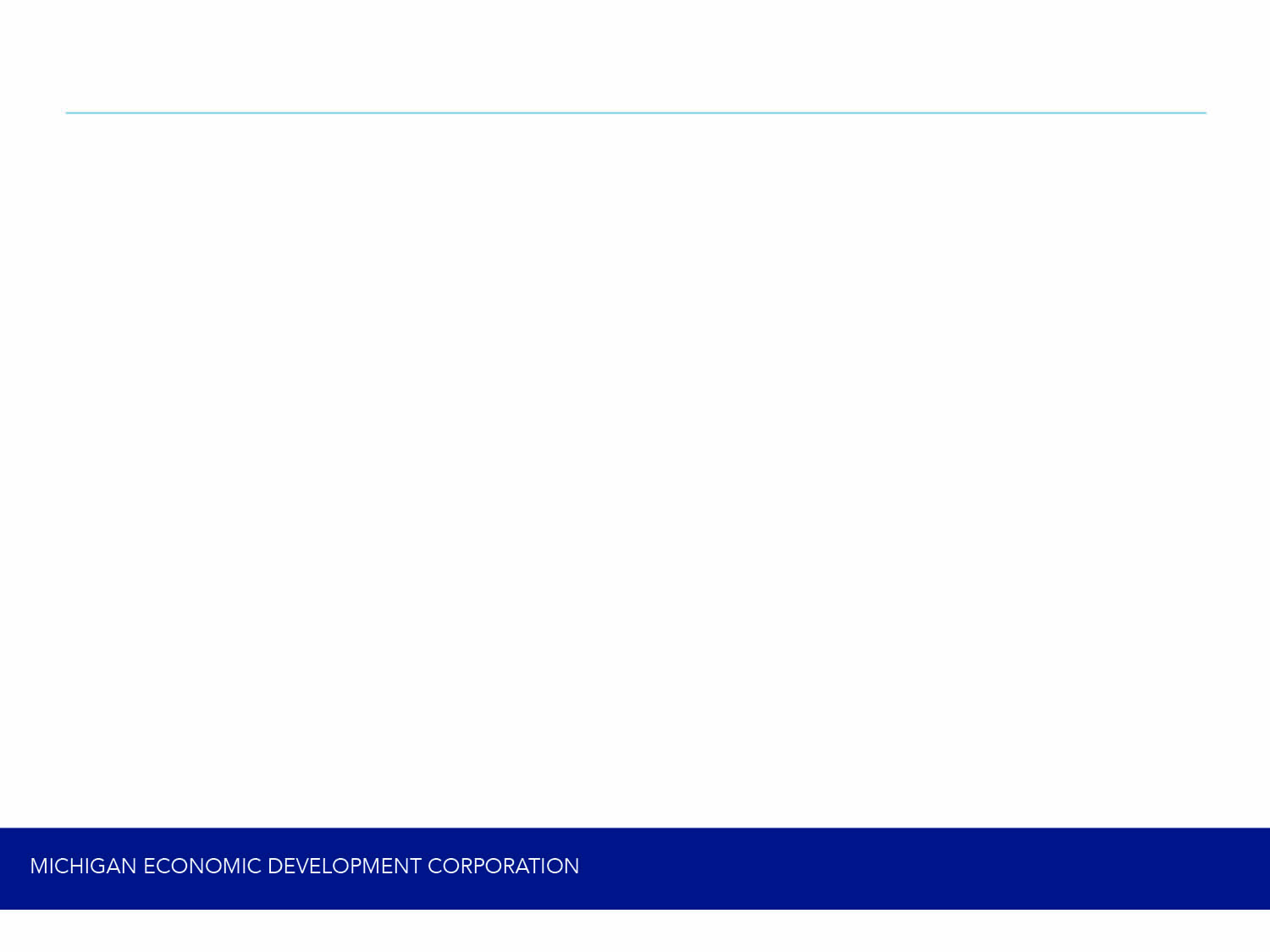 Cooperation & Communication


Main Point of Contact – Brenda Flory

Regular meetings with MEDC staff

Regional CDC Meetings

Joint Retention Visits

Out-of-State HQ visits
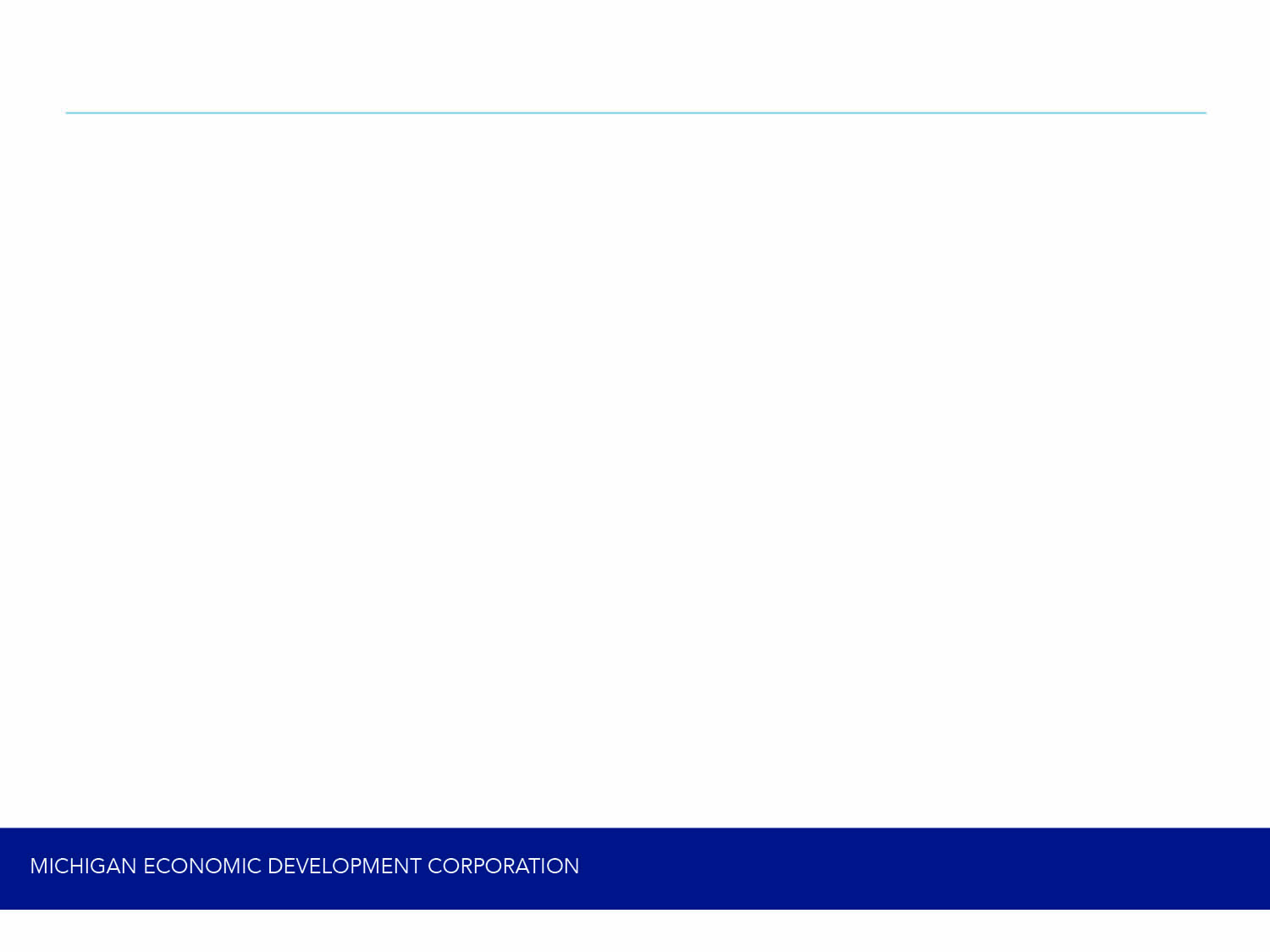 Trends We Are Seeing…….

Expansion projects and new development opportunities continue to come our way.

It’ not slowing down…..18 new projects identified since Oct. 1, 2017.

Projects continue to be smaller on the job creation side, but with larger capital investments being made, compared to past projects.

Existing buildings are very hard to find.

Identifying and finding TALENT still remains everyone’s #1 challenge.
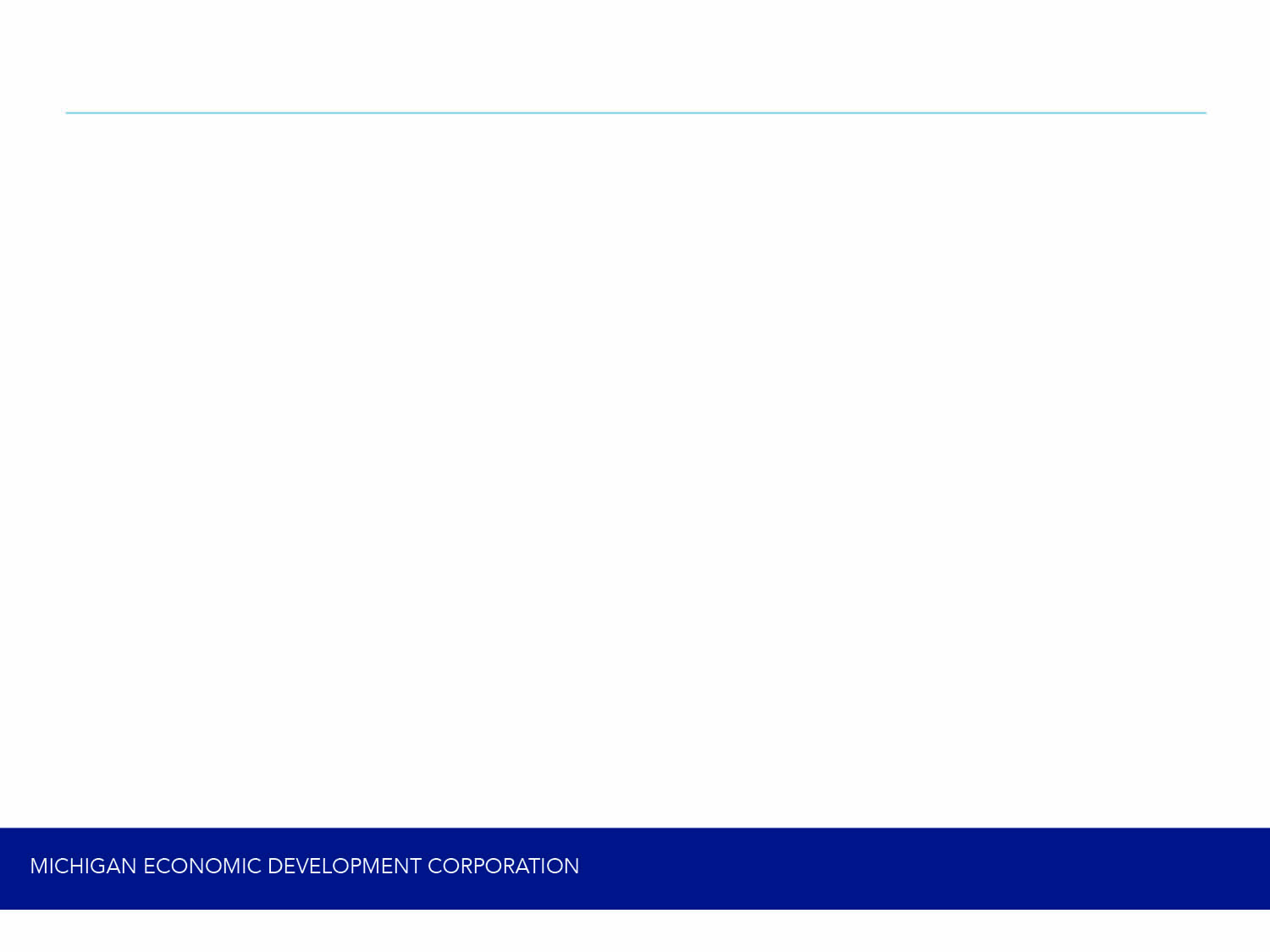 Questions?



THANK YOU!!!!





Tino Breithaupt
Senior Vice President
National & Global Business Development
MEDC
Cell:  (231) 620-1565
Email:  breithauptt@michigan.org